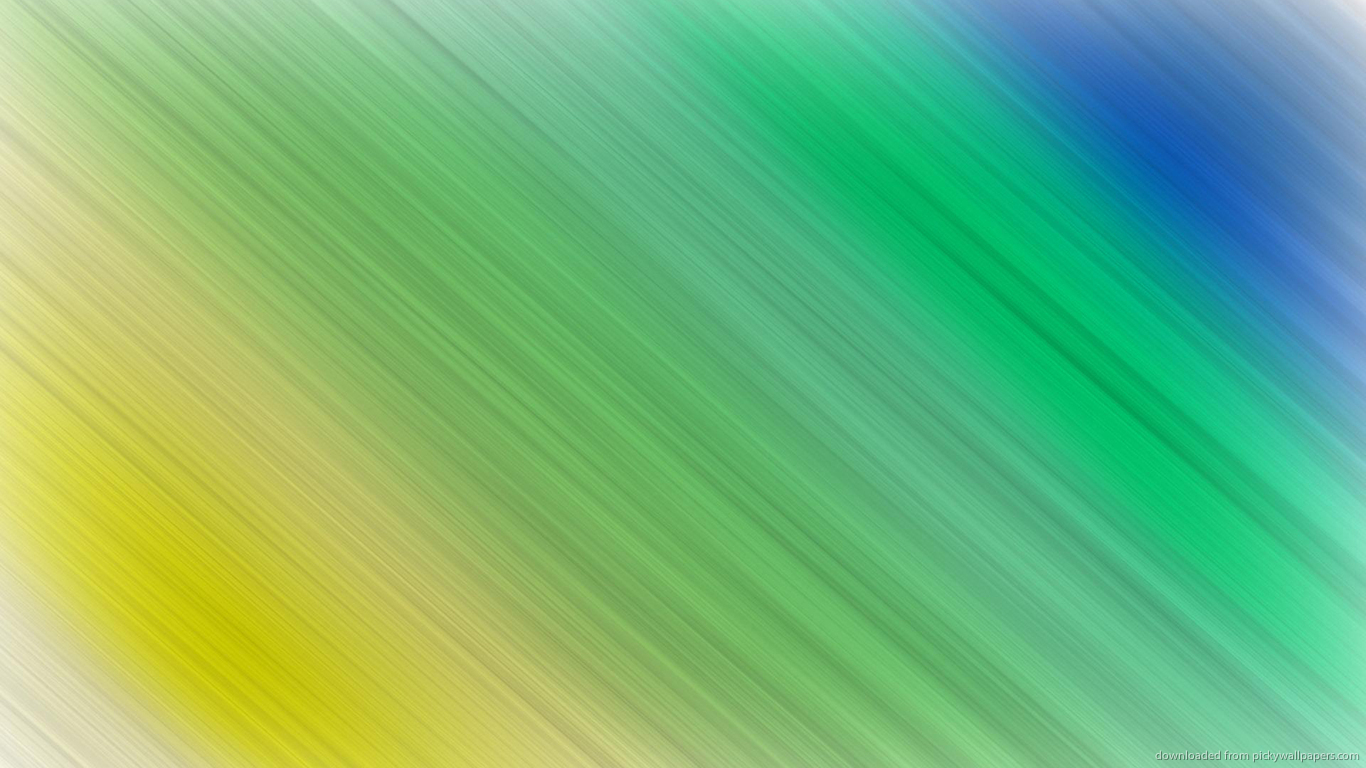 Проекты ФГОС 3++ направления 
Продукты питания животного происхождения
уровня бакалавриата и магистратуры
Кафедра технологии продуктов питания 
ФГБОУ ВО «КГТУ»
Зав. кафедрой, к.т.н., доцент Титова И.М.
, 
Выпускники могут осуществлять профессиональную деятельность в других областях и (или) сферах профессиональной деятельности при условии соответствия уровня их образования и полученных компетенций требованиям к квалификации работника.
Области профессиональной деятельности  и (или) сферы профессиональной деятельности, в которых выпускники, освоившие программу бакалавриата, могут осуществлять профессиональную деятельность:
01 Образование и наука (в сфере научных исследований технологий продуктов животного происхождения различного назначения, а также в сфере реализации образовательных программ профессионального обучения, среднего профессионального образования, дополнительного профессионального образования)
15 Рыбоводство и рыболовство (в сфере технологий комплексной переработки водных биологических ресурсов)
 22 Пищевая промышленность, включая производство напитков и табака (в сфере технологий комплексной переработки мясного и молочного сырья).
Выпускники могут осуществлять профессиональную деятельность в других областях и (или) сферах профессиональной деятельности при условии соответствия уровня их образования и полученных компетенций требованиям к квалификации работника.
Области профессиональной деятельности и (или) сферы профессиональной деятельности, в которых выпускники, освоившие программу магистратуры, могут осуществлять профессиональную деятельность:
01 Образование и наука (в сфере научных исследований технологий продуктов животного происхождения различного назначения, а также в сфере реализации образовательных программ профессионального обучения, среднего профессионального и высшего образования, дополнительной профессионального образования,
Практика
увеличение ЗЕТ на практику:
 в бакалавриате 
в магистратуре
Объем обязательной части не менее 40%
3.7. Организация устанавливает в программе бакалавриата индикаторы достижения компетенций:
универсальных, общепрофессиональных и, при наличии, обязательных профессиональных компетенций – в соответствии с индикаторами достижения компетенций, установленными ПООП;
рекомендуемых профессиональных компетенций и самостоятельно установленных профессиональных компетенций (при наличии) – самостоятельно
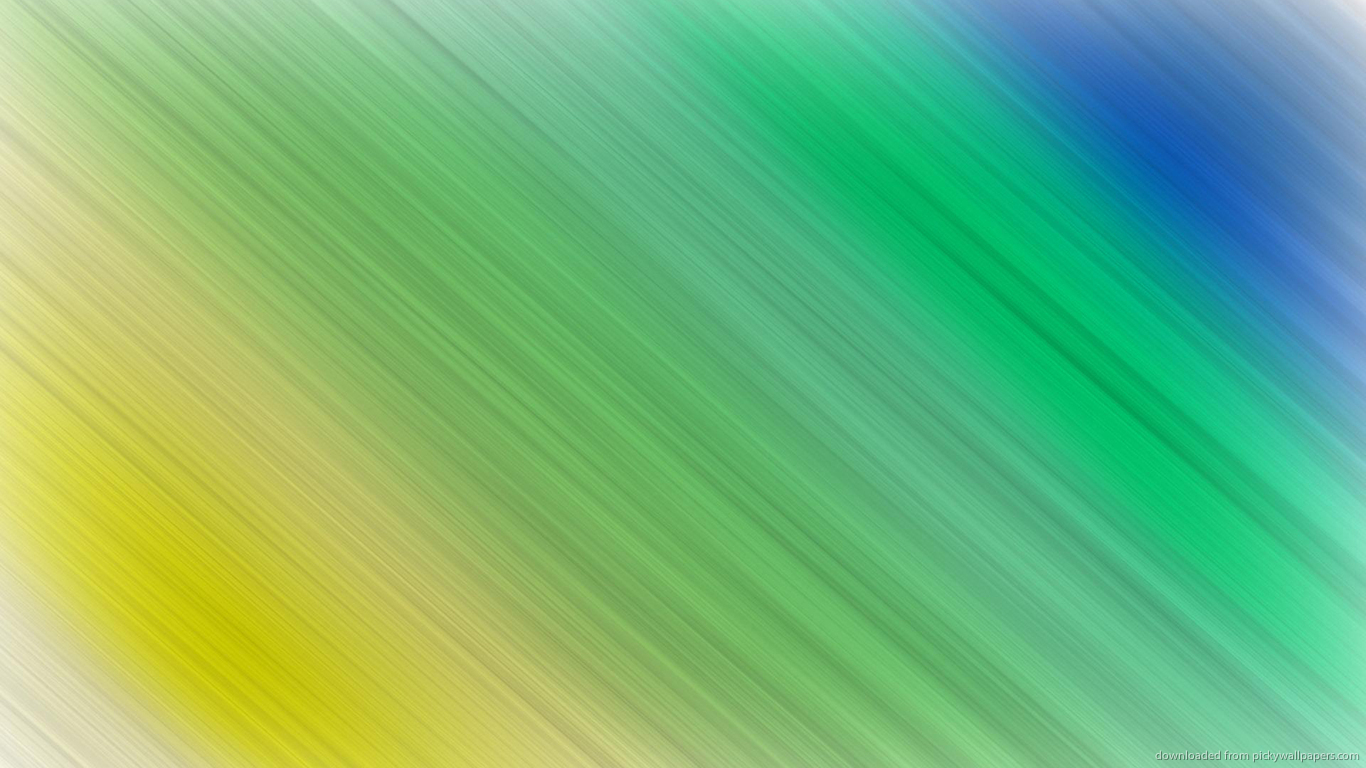 Благодарю за внимание!
Заведующая кафедрой технологии продуктов питания
Инна Марковна Титова
inna.titova@klgtu.ru